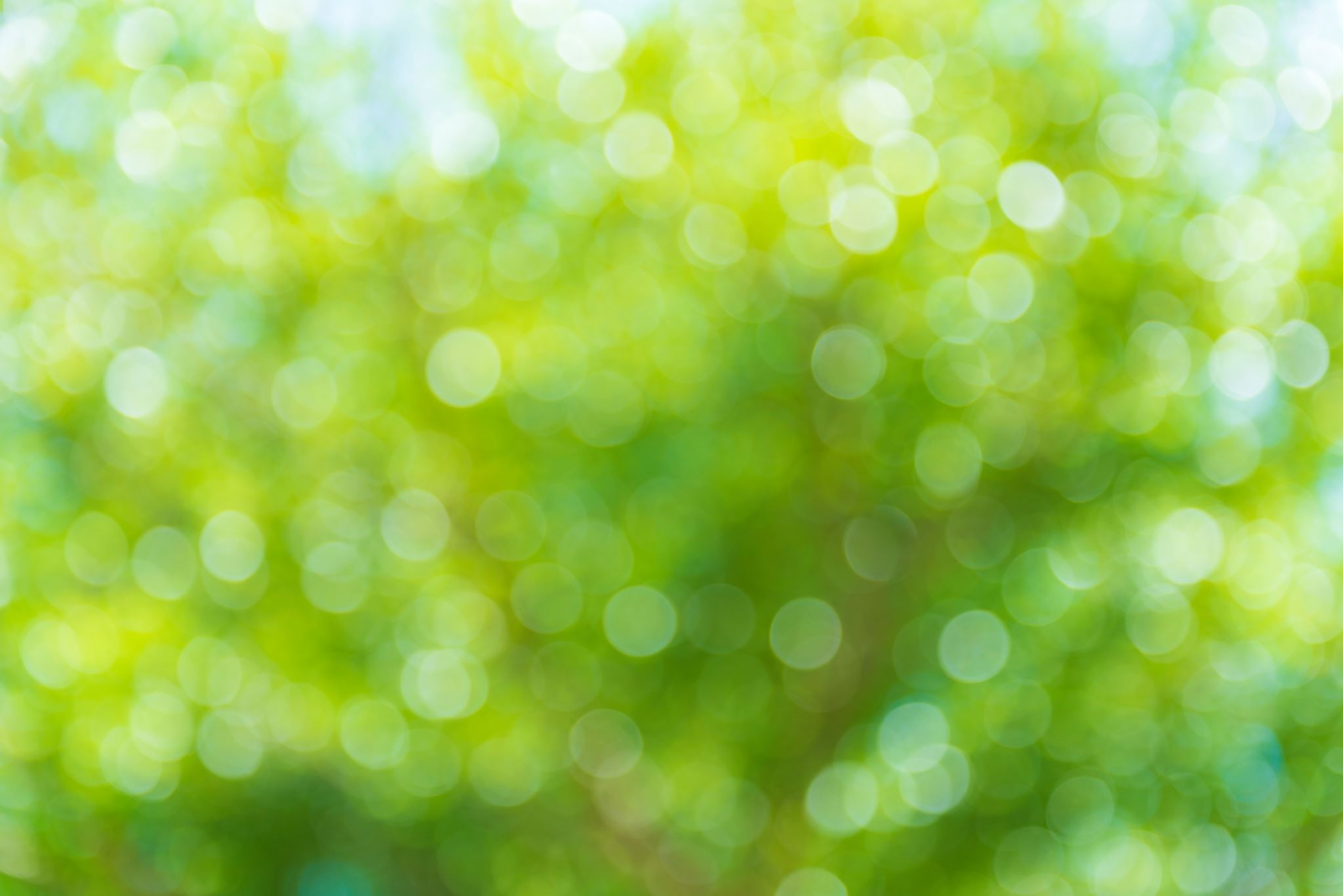 Çevre Sosyolojisi
Tarihsel Gelişimi
Çevre Sosyolojisi
Çevre sosyolojisi en genel anlamı ile çevre ve toplum arasındaki ilişkilerin incelenmesi olarak tanımlanabilir. 
Çevre sosyolojisi, sosyal yaşam ve sosyal yapının maddi temelini araştıran sosyolojinin bir alt dalıdır. 
Çevre sorunlarının öneminin her geçen gün artması sonucu, farklı bilim dallarından bir çok bilim adamı kendi alanlarında çevre ile ilgili konuları ele almaya başlamışlardır.
Çevre Sosyolojisi
Bu eğilim sosyolojide de gözlenmektedir ve artık “çevre/doğa” sosyologların ilgi alanı içinde yer almaktadır.
Sosyolojinin bir alt dalı olan çevre sosyolojisi oldukça yeni bir alandır. Çevrecilik 1960’ların sonunda ortaya çıkmasına rağmen, çevre sosyolojisi 1980’lerde ortaya çıkmış ve 1990’lı yıllarda gelişmiştir.
Bugün çevre sosyolojisi literatüründe en etkili olan düşünürler R. A. Dunlap ve W.R. Catton ve A. Schaniberg’dir.
Çevre Sosyolojisi
Çevre sosyolojisinin gelişmesinde ve kurumsallaşmasında R. A. Dunlap ve W.R. Catton özel bir yeri vardır. Catton ve Dunlap’ın çalışmaları A. Schaniberg ile birlikte çevre sosyolojisinin özünü oluşturur. 
R.A.Dunlap ve W.R. Catton sadece insanın fiziksel çevreyi etkilemediğini, aynı zamanda çevresel faktörlerin toplumları etkilediğini vurgulayarak, çevre sosyolojisini “toplum ve çevre arasındaki etkileşim” olarak tanımlamışlardır. 
Catton ve Dunlap, çevre koşullarındaki değişimlerin neden ve sonuçlarını anlamadaki son çabalara sosyologların öncülük etmediklerini öne sürmektedirler.
Çevre Sosyolojisi
Geleneksel yaklaşımlarda, örneğin Durkheim, Marx ve Weber’in kuramlarında  çevreye ya hiç ya da çok az önem verilmiştir çünkü çevre “sosyal” değildi. 
Catton ve Dunlap’a göre, sosyolojinin kurucuları sosyolojinin eşsizliğini onun perspektifinde ve konusunda olduğunu ileri sürmüşlerdir. 
Catton ve Dunlap’a göre sosyolojideki gelenekler, egemen/hakim Batı Dünyagörüşünün iyimser insan-merkezciliğini (anthropocentrism) yansıtır.
Çevre Sosyolojisi
Catton ve Dunlap, birbiri ile yarışan eski teorileri  insan odaklı/eğilimli paradigma olarak adlandırırlar. 
Bu paradigma insan merkezli, iyimser ve büyük ölçüde ekolojik değildir. 1970’lerden sonra ortaya çıkan kirlilik, doğal kaynakların kıtlığı, ve diğer çevre problemleri sosyologların kendi disiplinlerindeki önermeleri gözden geçirmelerine neden olmuştur.
Catton ve Dunlap tarafından ortaya konulan temel varsayımlar şu şekilde özetlenebilir: geleneksel sosyolojinin çevre problemleri ile ilgilenmemesinin nedeni Egemen Dünya Görüşünden ve sosyolojide doğa hakkında iyimser ve gerçekçi olmayan paradigmadan kaynaklanır. 
Catton ve Dunlap, İnsan merkezli anlayışla çevre merkezli anlayışın temel paradigmatik ayrım olduğunu iddia etmektedirler. Ancak Humprey ve Buttel bu ayrımın sosyolojideki çatışmacı ve fonsiyonalist ayrımı kadar önemli olmadığını iddia etmektedirler.
Çevre Sosyolojisi
Toplum durumu ve doğanın durumu yakından ilgilidir ve çevre sorunlarını toplumun dinamiklerinden ayrı olarak analiz etmek mümkün değildir. 
Çevre sosyolojisi geleneksel sosyolojiyi eleştirse bile, açıklayıcı bir teori geliştirebilmiş değildir. Bir çok soru hala cevaplanmadan kalmış durumdadır: Çevre tartışmalarında sosyolojinin yeri/rolü nedir? 
Geniş bir alanı kapsayan çevre sorunlarına sosyolojik analizleri uygulayabilmek mümkün müdür?
Buttel, Frederick H. (2002) “Environmental Sociology and the Sociology of Natural Resources: Institutional Histories and Intellectual Legacies” Society and Natural Resources, N.15. 
Catton, William ve Dunlap, E.Riley (1980) “A New Ecological Paradigm for Post-Exuberant Sociology” American Behavioral Scientist. Vol.24.No.1
______ (1979) “Environmental Sociology” Annual Review of Sociology. Vol.5
______(1978) Environmental Sociology: A New Paradigm” The American Sociologists, Vol.13.
Kaynaklar